LESSONS I’VE LEARNED FROM TENNIS
Text: I Corinthians 9:24-27
Our text shows us that in order to make a point the apostle Paul referenced two sports:
Running 
Boxing
This morning I want to do the same thing.  
At this moment the Men’s tennis championship at Wimbledon is being decided.
So against this backdrop, I want to tell you some things that I have learned from the sport of tennis that will help us spiritually.
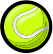 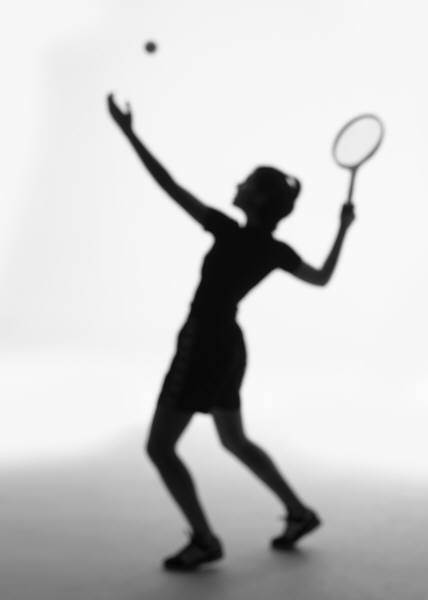 LESSONS I’VE LEARNED FROM TENNIS
I have learned from tennis that……
LOVE MEANS NOTHING 
AND 
EVERYTHING!!!
You have heard it said that “Love means nothing to a tennis player.”
The reason for that is because in tennis love means you have zero points. 
Tennis is a game with a goofy scoring system.
Spiritually speaking; however, love means everything to a Christian.
Jesus says, “If you love me keep my commandments.” (John 14:15). 
What I have to understand is that loving Jesus means losing myself. (Matt. 10:39)
None of self and all of thee
I Cor. 13- Complete selflessness is enjoined.
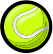 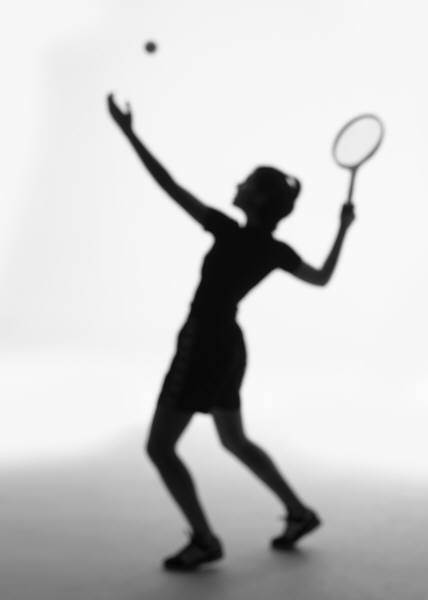 LESSONS I’VE LEARNED FROM TENNIS
I have learned from tennis that……
SERVING IS THE KEY TO VICTORY
In tennis if you want to win then you  better be able to serve. 
Roger Federer has lost only one game in the last two weeks when he has served.  Consequently, he is in the finals of the Wimbledon Championship today.
If we want to win in the game of life then we must serve well. 
We must serve the Lord.
Deut. 10:12, Josh. 22:5
Josh. 24:14-15
Matt. 4:10
We must serve one another.
Gal. 5:13
Romans 12:7 (described also I Cor. 12:28 as helping)- This is a hand gift. 
John 13
I Peter 4:10
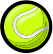 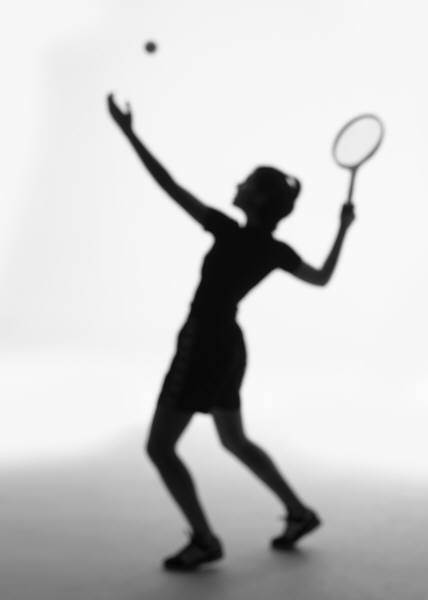 LESSONS I’VE LEARNED FROM TENNIS
I have learned from tennis that……
TRAINING AND DISCIPLINE ARE MANDATORY
I Cor. 9:24-27
It takes time and effort to become proficient in doing anything including tennis. 
If I stop playing then my skills will deteriorate.
A tennis player and a Christian will discipline himself in three ways:
Diet (Matt. 4:4)
Conditioning (Matt. 24:13)
Technique (Romans 12:9-13)
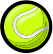 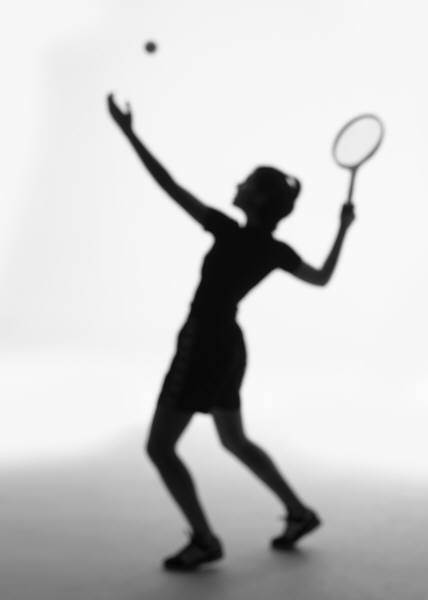 LESSONS I’VE LEARNED FROM TENNIS
Conclusion:
LOVE
SERVE
TRAIN
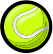 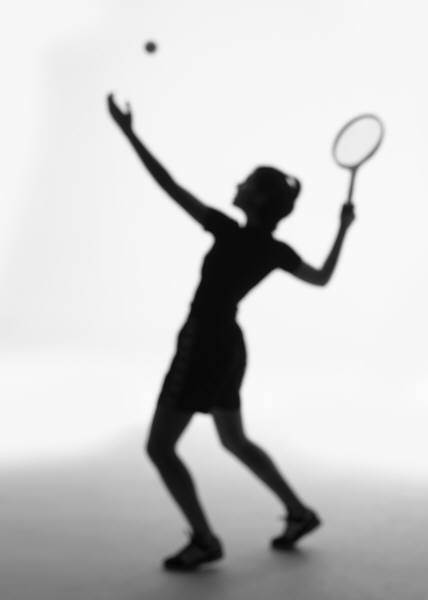